Days of the week
Put the letters in right order
yadnoM
esTuyad
nesddWeny
Synaud
driFya
hyauTrsd
rdSauaty
Days of the week
Monday
Tuesday
Wednesday
Thursday                
Friday                          
Saturday
Sunday
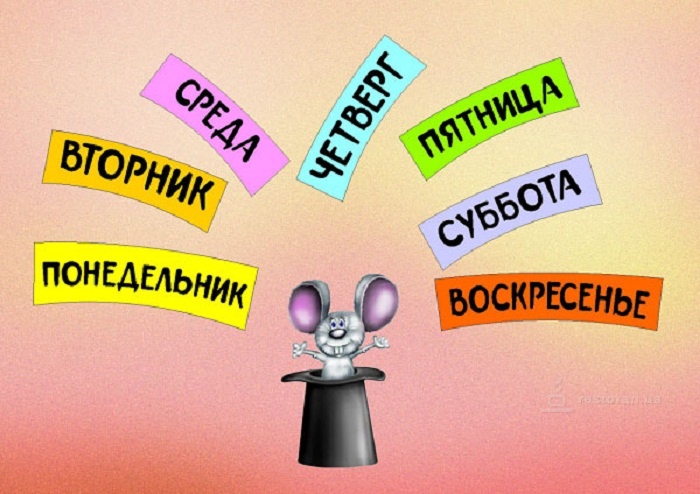 Ordinal numbers
One
Two
Three
First
Second
Third
Spring
March
April
May
Autumn
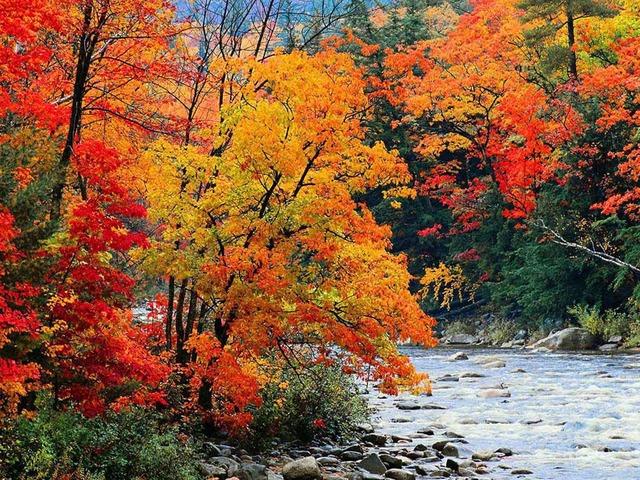 September
October
November
Winter
December
January
February
Summer
June
July
August
Guess
The second month of the year
The Christmas month
The month before May
The month after October
The ninth  month 
The fifth  month 
The month after June
The month before April
The beginning of the year
The eighth  month 
The month before November
The sixth  month
What's the date?
17/08
02/12
03/06
01/01
29/10
01/01
05/11
12/03
14/02
23/08
02/06
13/03
What time is it?
What time is it?
O'clock
To
Past
Half
A quarter
Час
Соответствует «без»
После
Половина
четверть
Рrepositions of time
At       3 o'clock
At night
At the weekend
On Monday
On the 6th of June

In April
In Summer
In 1923
In the morning, in the evening, in the afternoon.
Homework
W.b. p.11 ex. 3,5.
Words module 2a